PREHODNI ELEMENTI
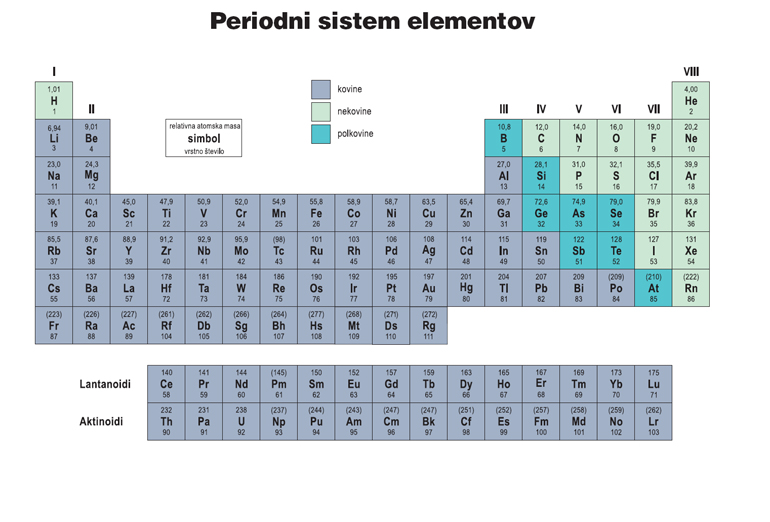 Prehodne kovine so :
kovine
tvorijo zlitine
večina topna v anorganskih kislinah
različna oksidacijska števila
najvišja – oksidanti
obaravani ioni
kovine z visokim tališčem,
v trdnem agregatnem stanju,
velika gostota,
tvorijo prehod med kovinami in nekovinami,
upogljivi, kovni, trdni, žilavi,
uporabljajo predzadnjo ovojnico,
dobri prevodniki toplote in elektrike.
Zlitina je zmes dveh ali več kovin. Namen izdelovanja zlitin je izboljšati fizikalne lastnosti kovin.
Prehodne kovine in njihove spojine so zelo uporabne v industriji in vsakdanjem življenju.

Železo je najbolj uporabna kovina, najpogosteje pa se uporablja njegova zlitina – jeklo.
UPORABA PREHODNIH KOVIN DOMA
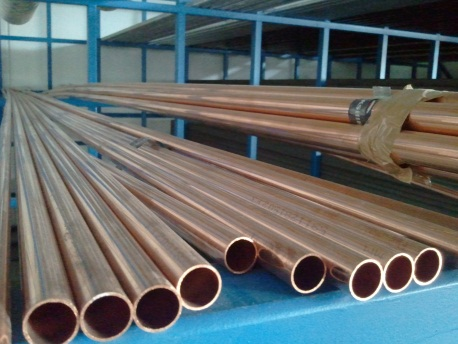 Bakrene vodovodne cevi
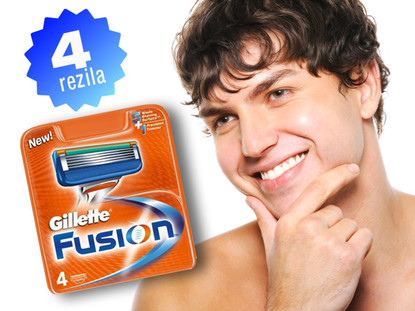 Kobalt se nahaja v zlitini, ki jo uporabljamo za izdelavo britvic.
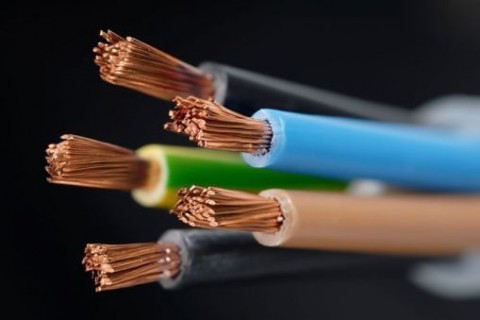 Bakrene električne žice
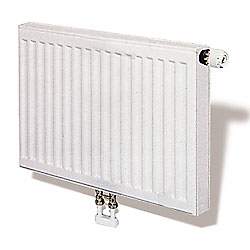 Nerjaveči jekleni radiatorji
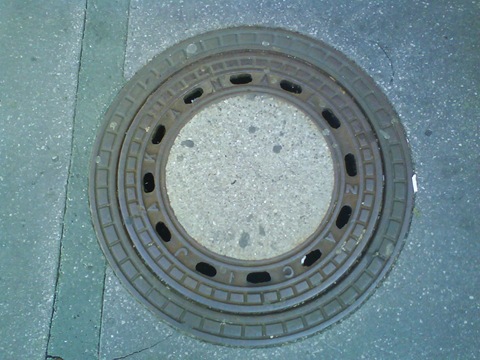 Lito železo se uporablja za pokrove kanalizacijskih jaškov.
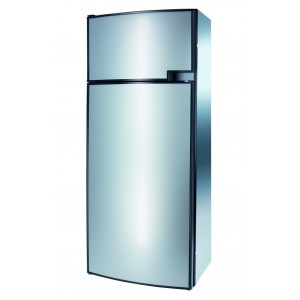 Plastificiran jekleni hladilnik
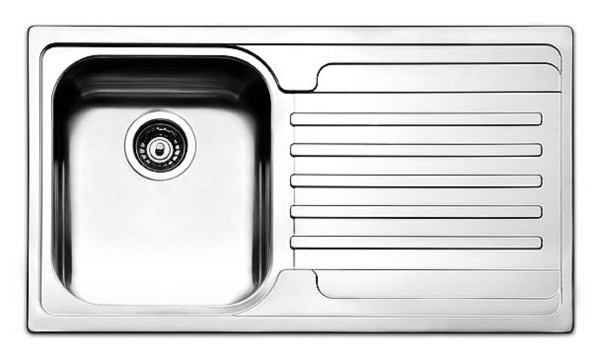 Nerjaveča pomivalna korita (zlitina z železa s kromom in nikljem)
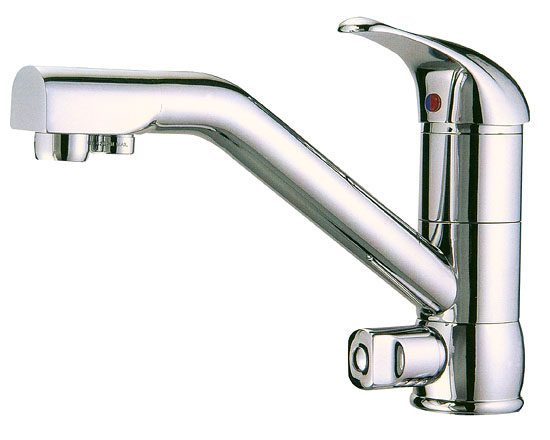 Kromirane pipe
Kaj je ’’kromiranje’’?
Kromiranje - kromanje je postopek nanosa tanke plasti kroma na kovino. 

Kromirana površina ima lahko dekorativni značaj, lajša čiščenje in povečuje površinsko trdnost.
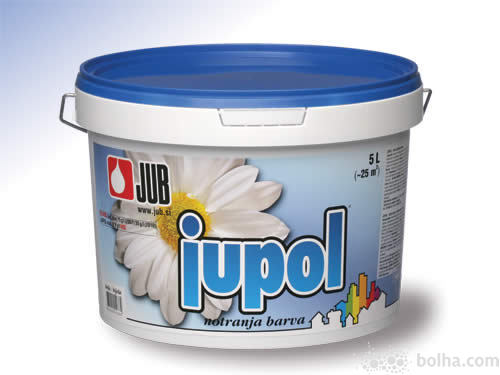 Titanov oksid je pigment v beli barvi.
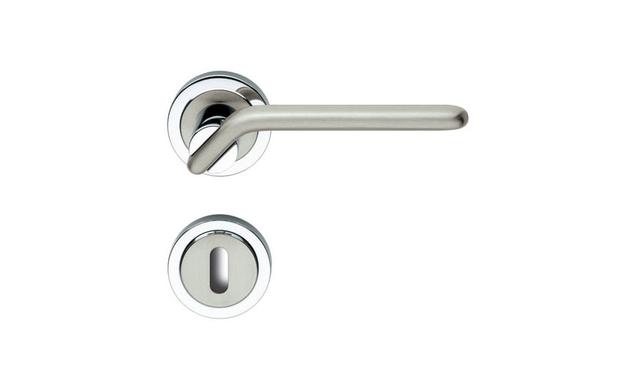 Medeninaste (zlitina bakra in cinka) kljuke
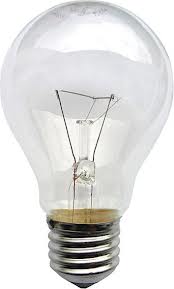 Volfram v žarnicah
PLATINO UPORABLJAMO V KATALIZATORSKIH PRETVORNIKIH, NAMEŠČENIH V AVTOMOBILSKIH IZPUHIH. ZMANJŠA ONESNAŽEVANJE.
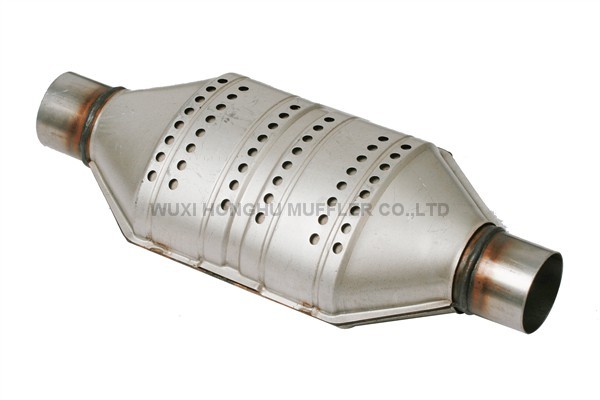 Katalizatorji - (pospeševalci kemijskih reakcij).
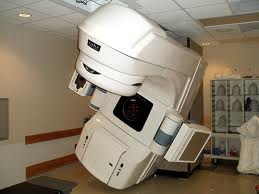 Radioaktivne izotope kobalta uporabljamo za zdravljenje bolnikov z rakavim obolenjem.
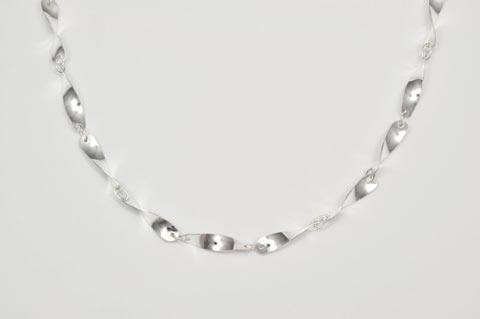 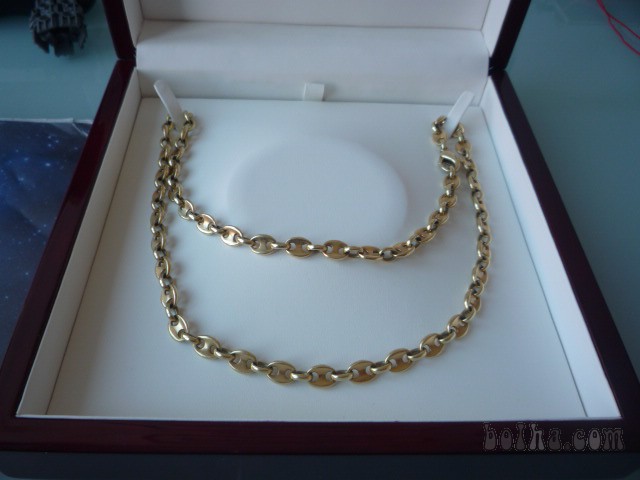 Zlato in srebro uporabljamo v zlatarstvu.
Trije elementi prehodnih kovin, ki tvorijo magnetno polje so :
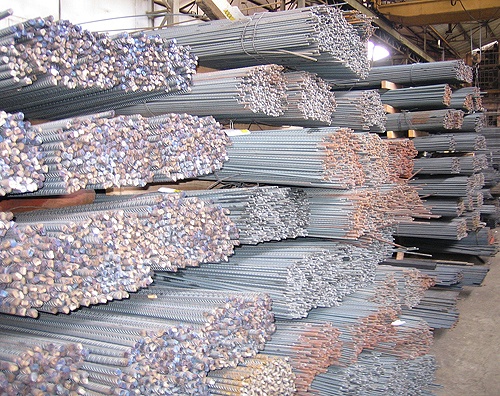 železo
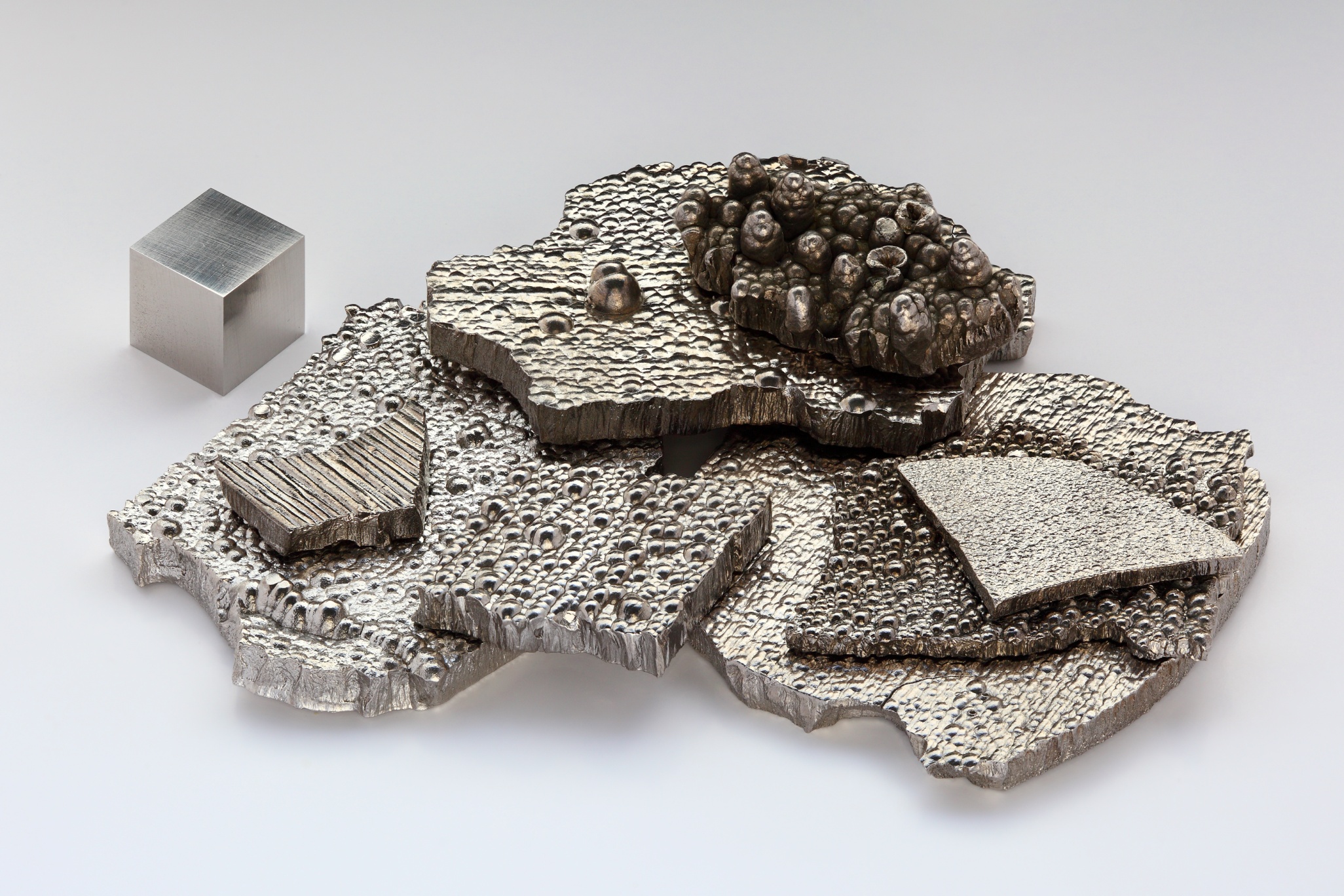 kobalt
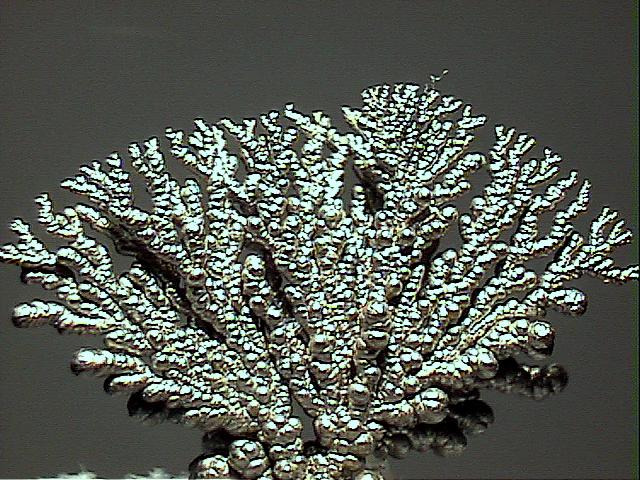 nikelj